মাল্টিমিডিয়া শ্রেণিতে স্বাগত
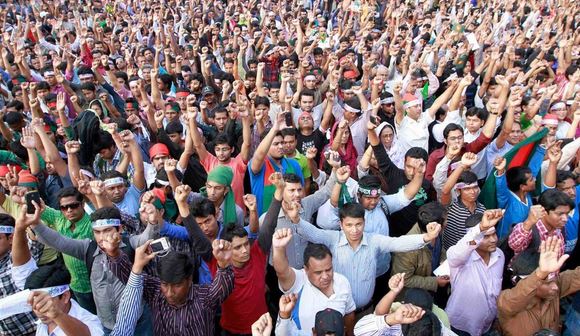 পরিচিতি
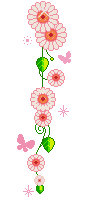 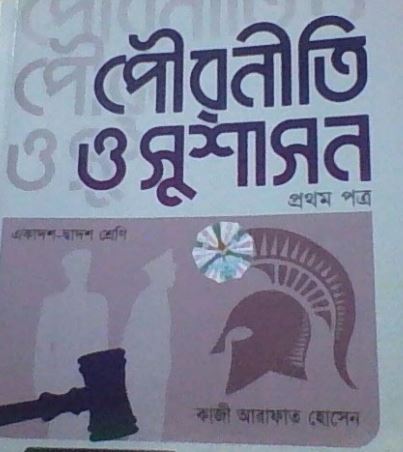 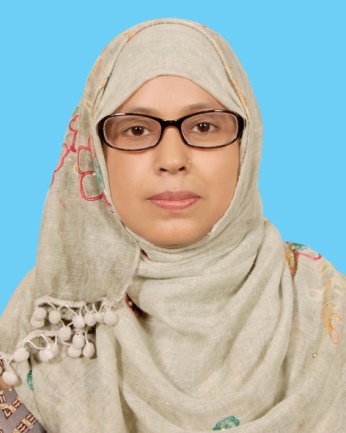 বিষয়ঃ পৌরনীতি ও সুশাসন শ্রেণিঃ একাদশ 
অধ্যয়ঃ ষষ্ঠ -পাঠ- 1
সময়ঃ ৪৫ মিনিট।
মোছাঃ মমতাজ পারভীন 
প্রভাষক, পৌরনীতি ও সুশাসন 
দৌলতপুর ডিগ্রি কলেজ 
বেলকুচি, সিরাজগঞ্জ।
আজকের পাঠের বিষয়
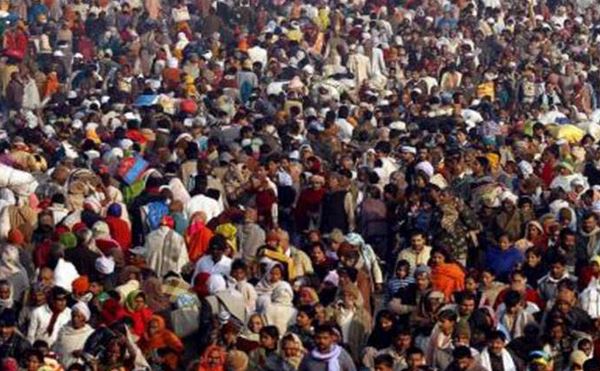 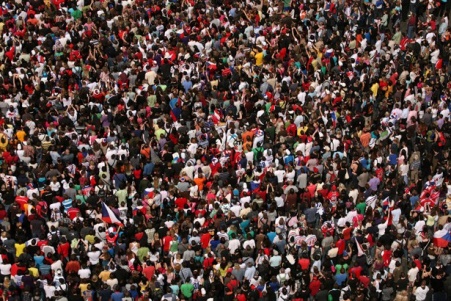 রাজনৈতিক দল
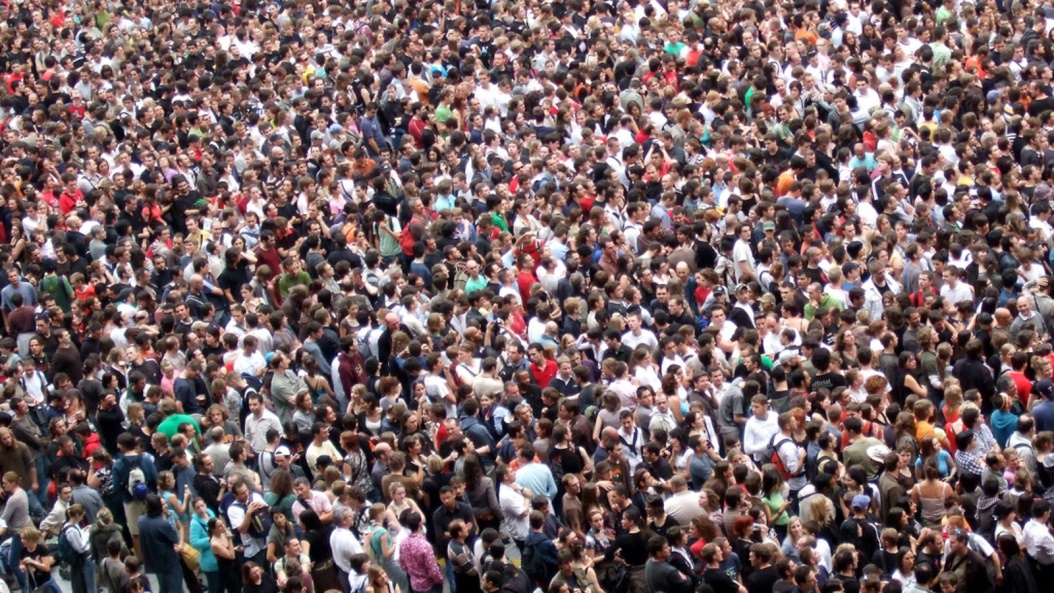 শিখনফল
রাজনৈতিক দল
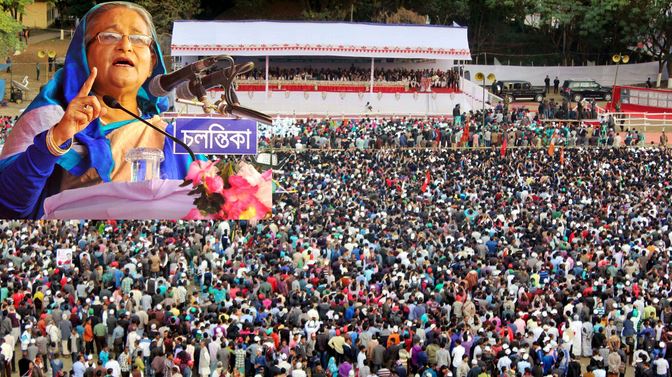 রাজনৈতিক দল কোনো নীতি বা আদর্শের সমর্থনে সংগঠিত সংঘবিশেষ, যা নিয়মতান্ত্রিক উপায়ে সরকার গঠনের ও পরিচালনার চেষ্টা করে।
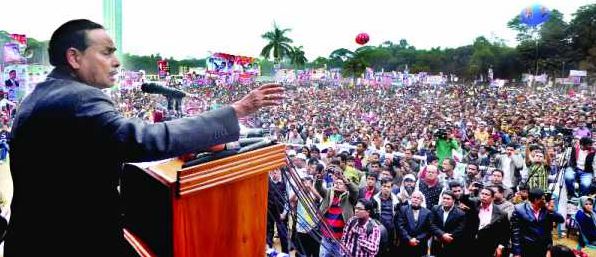 রাজনৈতিক দল বলতে এমন সংগঠনকে বোজায় যা এককভাবে বা অন্যান্য দলের সাথে একযোগে রাজনৈতিক ক্ষমতা দখলের চেষ্টা করে।
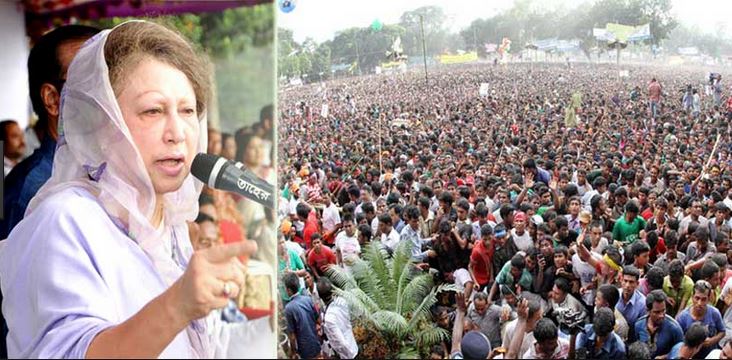 রাজনৈতিক দল হলো এমন এক সংগঠিত জনগোষ্ঠী যার সদস্যরা রাজনৈতিক ক্ষমতা দখলের জন্য প্রতিযোগিতামূলক সংগ্রামে একযোগে কাজ করে যেতে সম্মত হয়।
একক কাজ
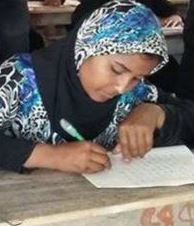 রাজনৈতিক দল কী ?
রাজনৈতিক দলের বৈশিষ্ট্য
জোড়ায় কাজ
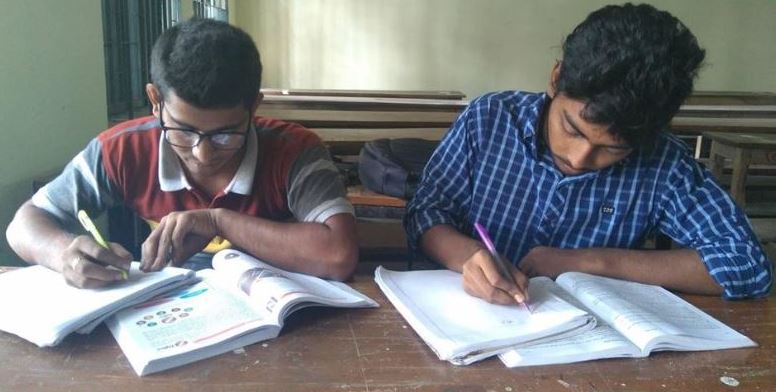 রাজনৈতিক দলের পাঁচটি বৈশিষ্ট্য লিখ।
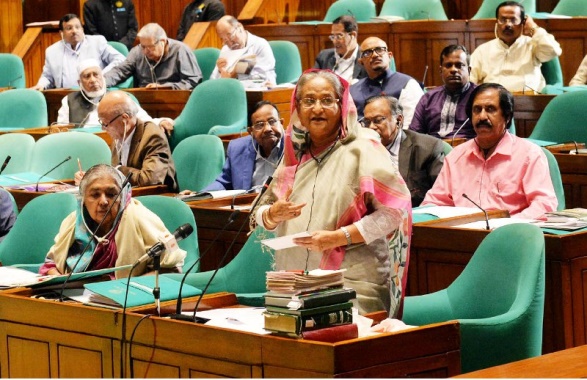 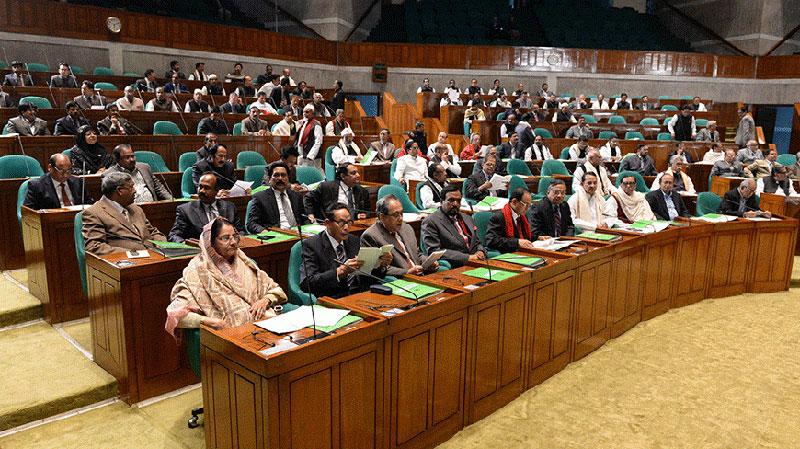 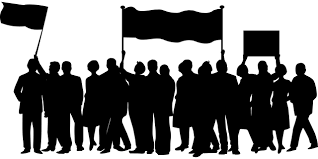 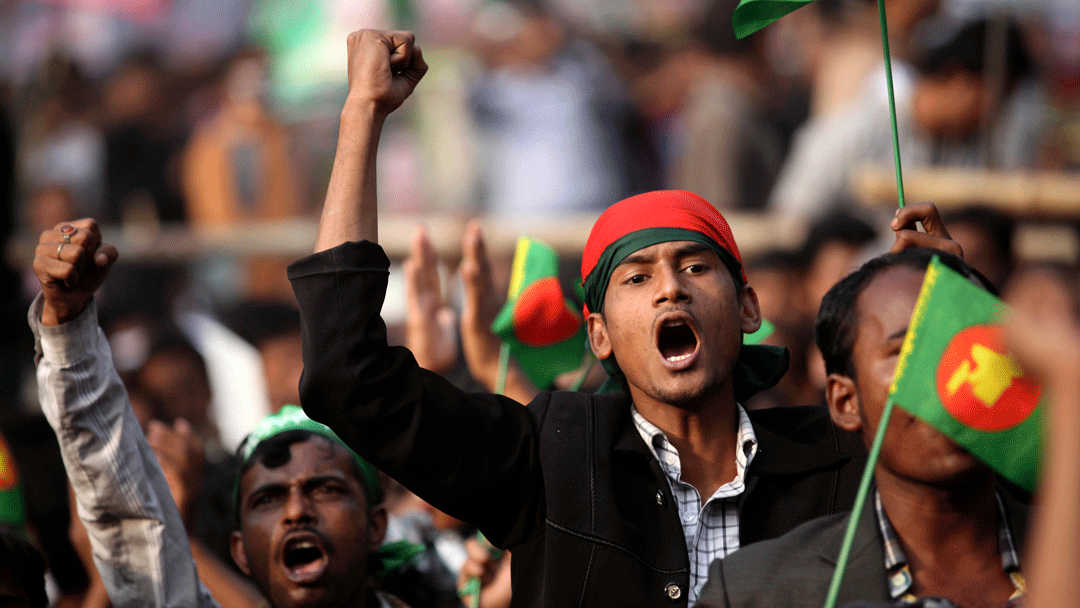 রাজনৈতিক দলের কার্যাবলি
দলগত কাজ
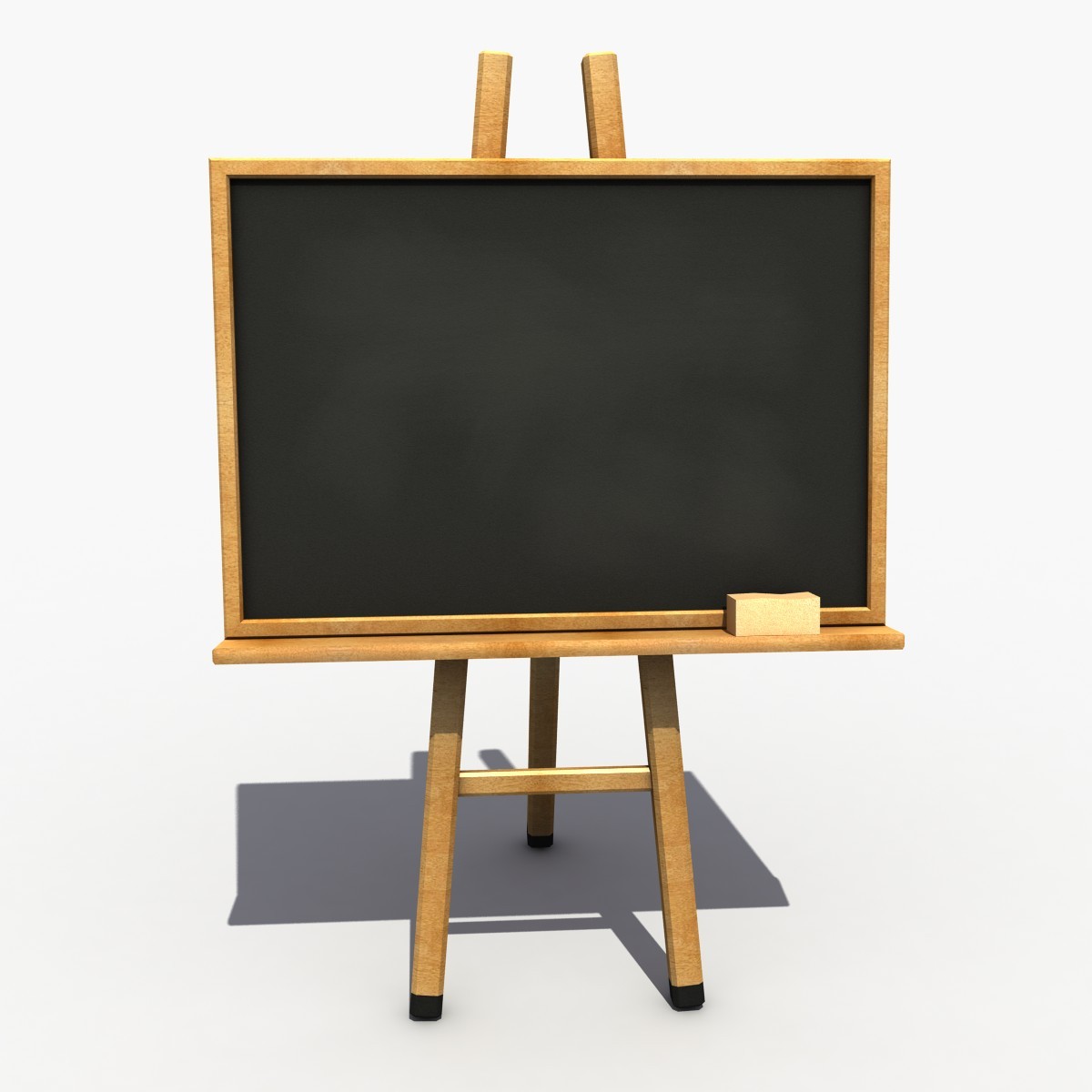 সরকার গঠনে রাজনৈতিক দলের ভুমিকা আলোচনা কর।
মূল্যায়ন
আবার চেষ্টা কর
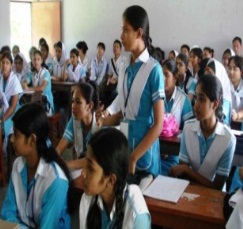 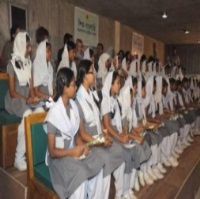 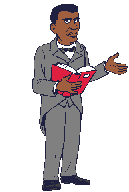 ১. রাজনৈতিক দলের প্রধান লক্ষ্য কোনটি ?
ক. আদর্শ বাস্তবায়ন
খ. কর্মসূচি ঘোষণা
ঘ.  জাতীয় ঐক্য সাধন।
গ. সরকার গঠন
২. রাজনৈতিক দলের মূল উদ্দেশ্য ...
  i. জাতীয় স্বার্থকে রক্ষা করা 
 ii. সমগ্র জনসাধারণের কল্যাণ সাধন করা 
iii. আইনের শাসন প্রতিষ্ঠা করা।
নিচের কোনটি সঠিক?
ঘ. i, ii ও ii
গ. ii ও iii
ক. i ও ii
খ. i ও iii
আবার চেষ্টা কর
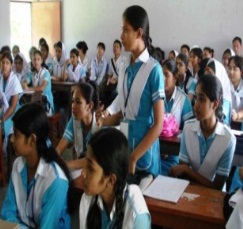 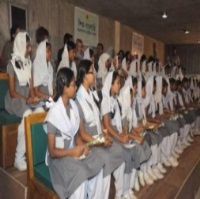 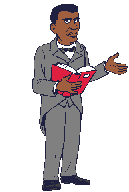 3. নির্বাচনী কর্মসূচি বাস্তবায়ন করা কার লক্ষ্য ?
(ক) সমাজের        (খ) রাজনৈতিক দলের
(গ) রাষ্ট্রের           (ঘ) চাপসৃষ্টিকারী গোষ্ঠীর।
৪.রাজনৈতিক দলের ভূমিকা ও কার্যাবলি হলো...
সমস্যা নির্ধারন ও জনগণের সামনে উপস্থাপন 
দলীয় নীতিমালা ও কর্মসূচি প্রণয়ন 
 বিচার করা ও ট্যাক্স গ্রহণ।
নিচের কোনটি সঠিক ?
(ক)  i ও ii    (খ) ii ও  iii   (গ)  i ও iii   (ঘ) i, ii ও iii ।
সঠিক উত্তরের জন্য ধন্যবাদ !
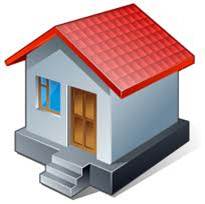 বাড়ির কাজ
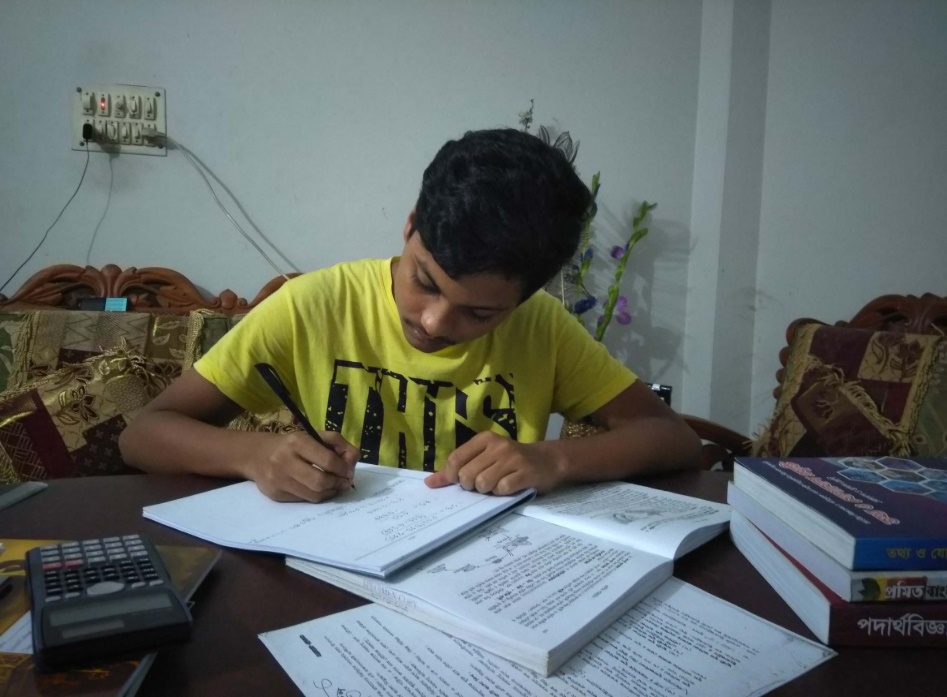 গণতন্ত্রে রাজনৈতিক দলের কার্যাবলি বাড়ি থেকে লিখে নিয়ে আসবে।
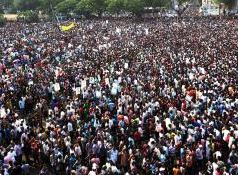 ধন্যবাদ !